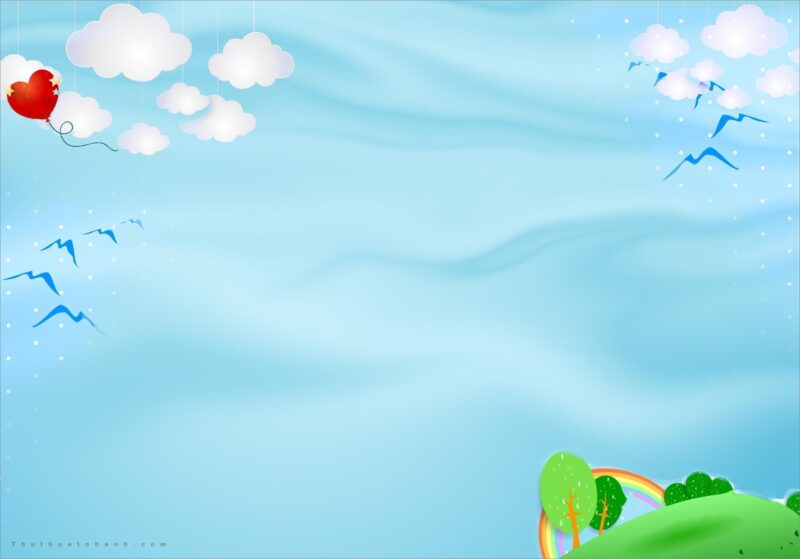 Tuần 25
Luyện từ và câu: TRẠNG NGỮ
KHỞI ĐỘNG
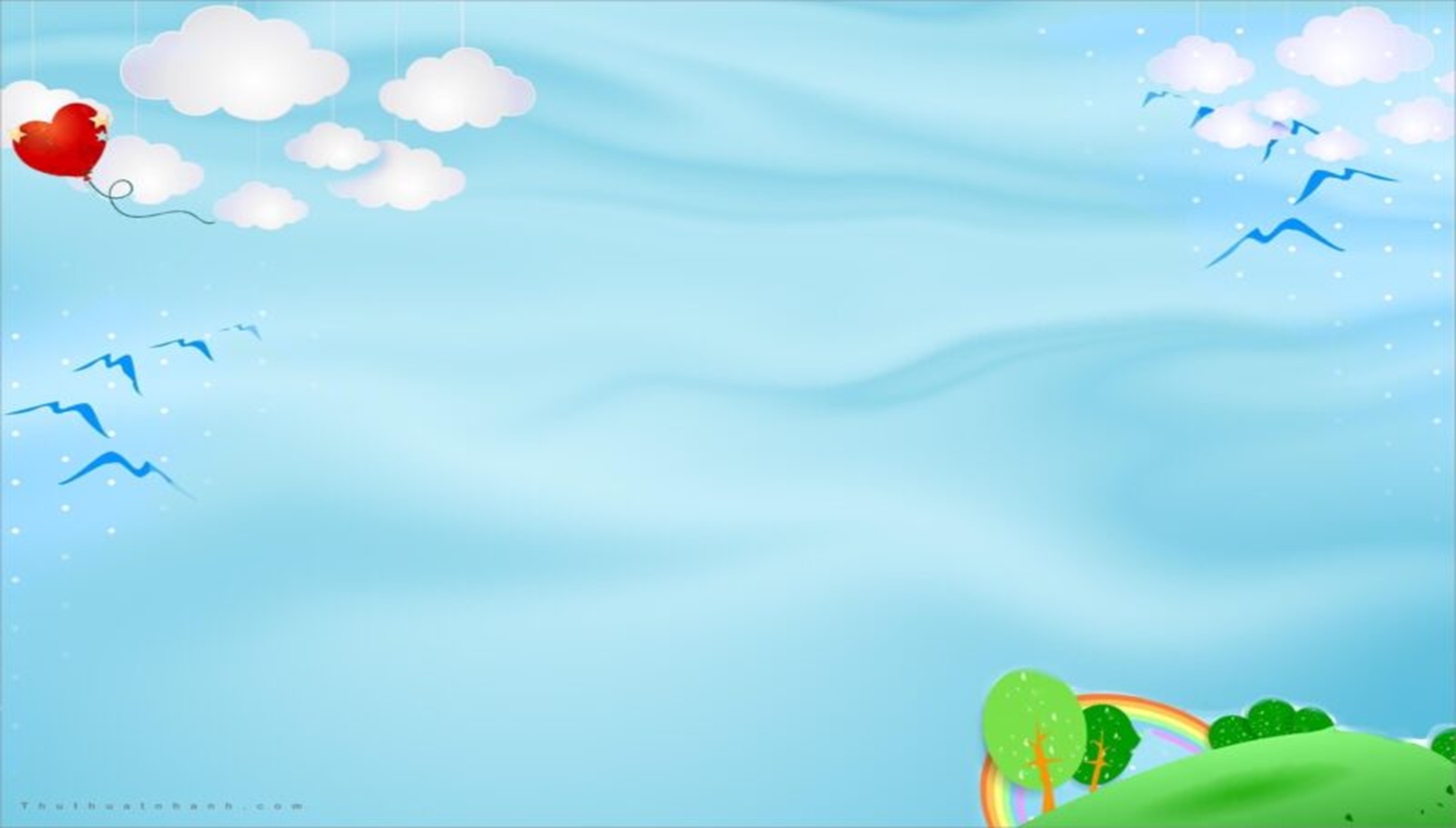 Cùng hát múa theo bài hát: 
“Lớp chúng mình rất vui”
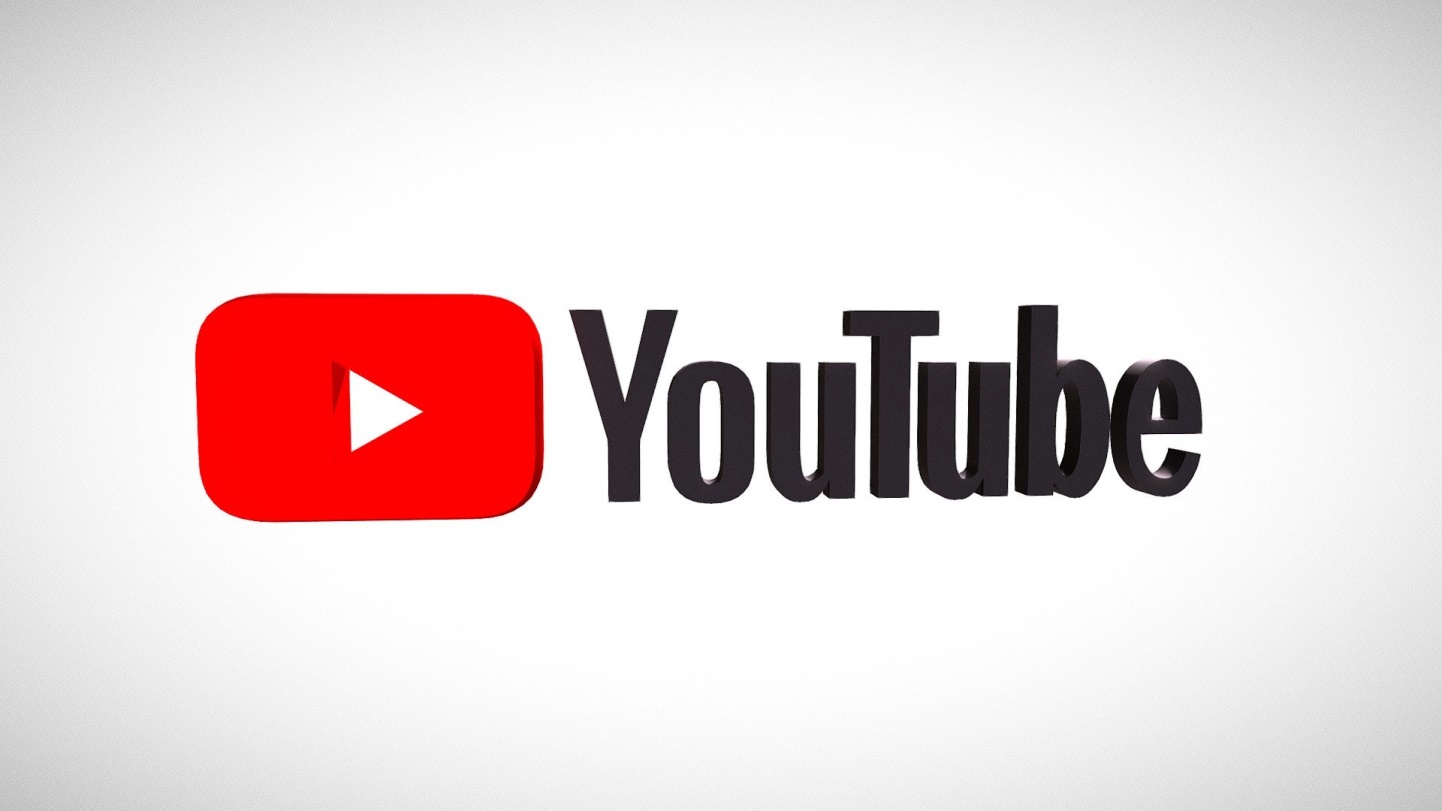 https://www.youtube.com/watch?v=cMocGGUxF-s&list=PPSV
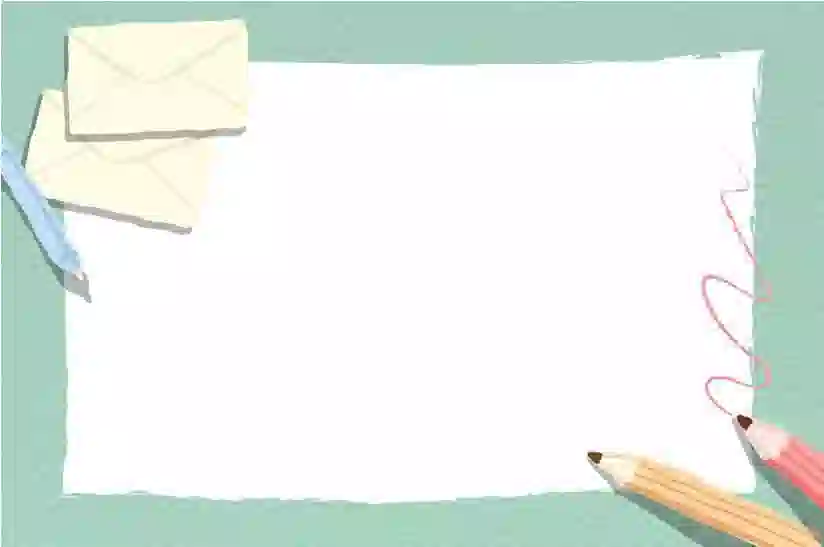 KHÁM PHÁ
Hoạt động 1: Nhận xét
Hoạt động 1: Nhận xét
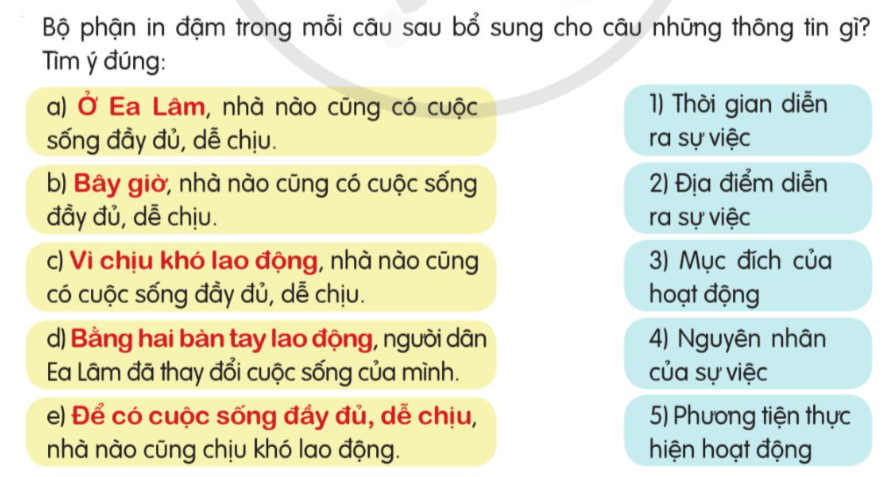 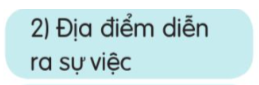 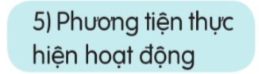 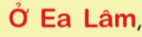 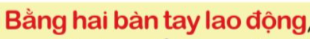 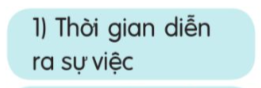 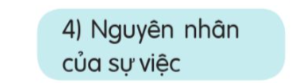 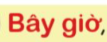 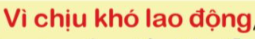 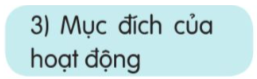 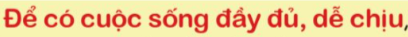 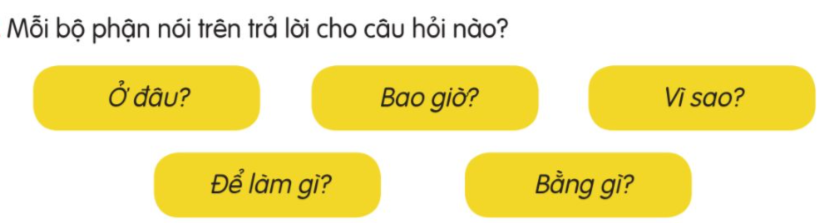 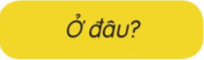 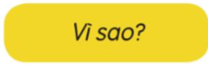 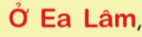 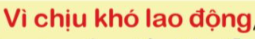 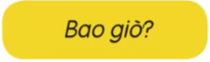 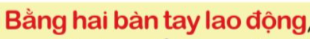 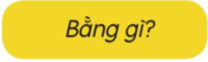 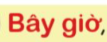 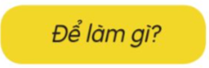 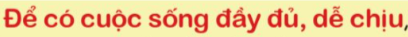 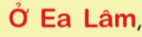 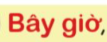 Trạng ngữ
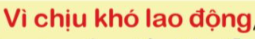 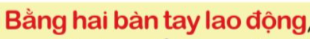 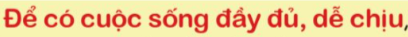 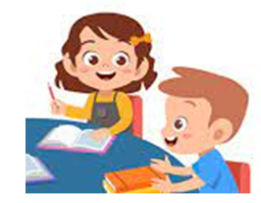 Thảo luận nhóm 2: Trạng ngữ dùng để làm gì?
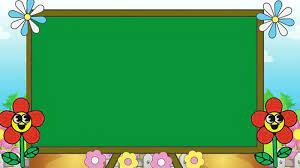 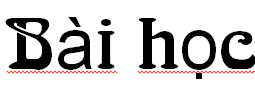 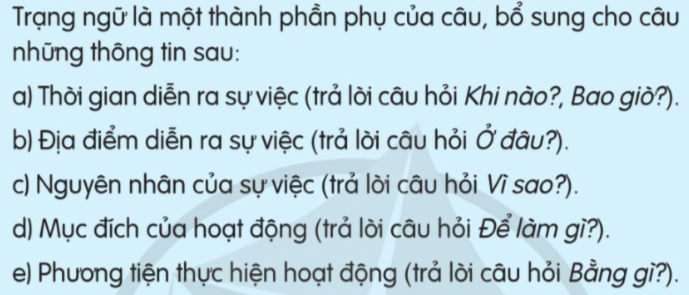 Thực hành:
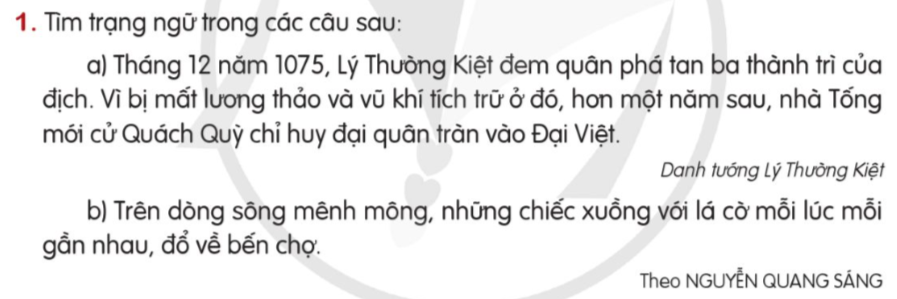 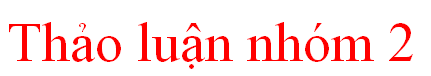 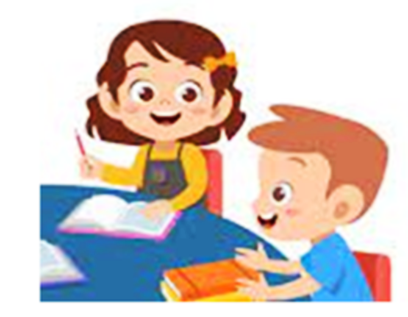 a) Tháng 12 năm 1075, ... Vì bị mất lương thảo và vũ khí tích trữ ở đó, hơn một năm sau,....
b) Trên dòng sông mênh mông,...
VẬN DỤNG
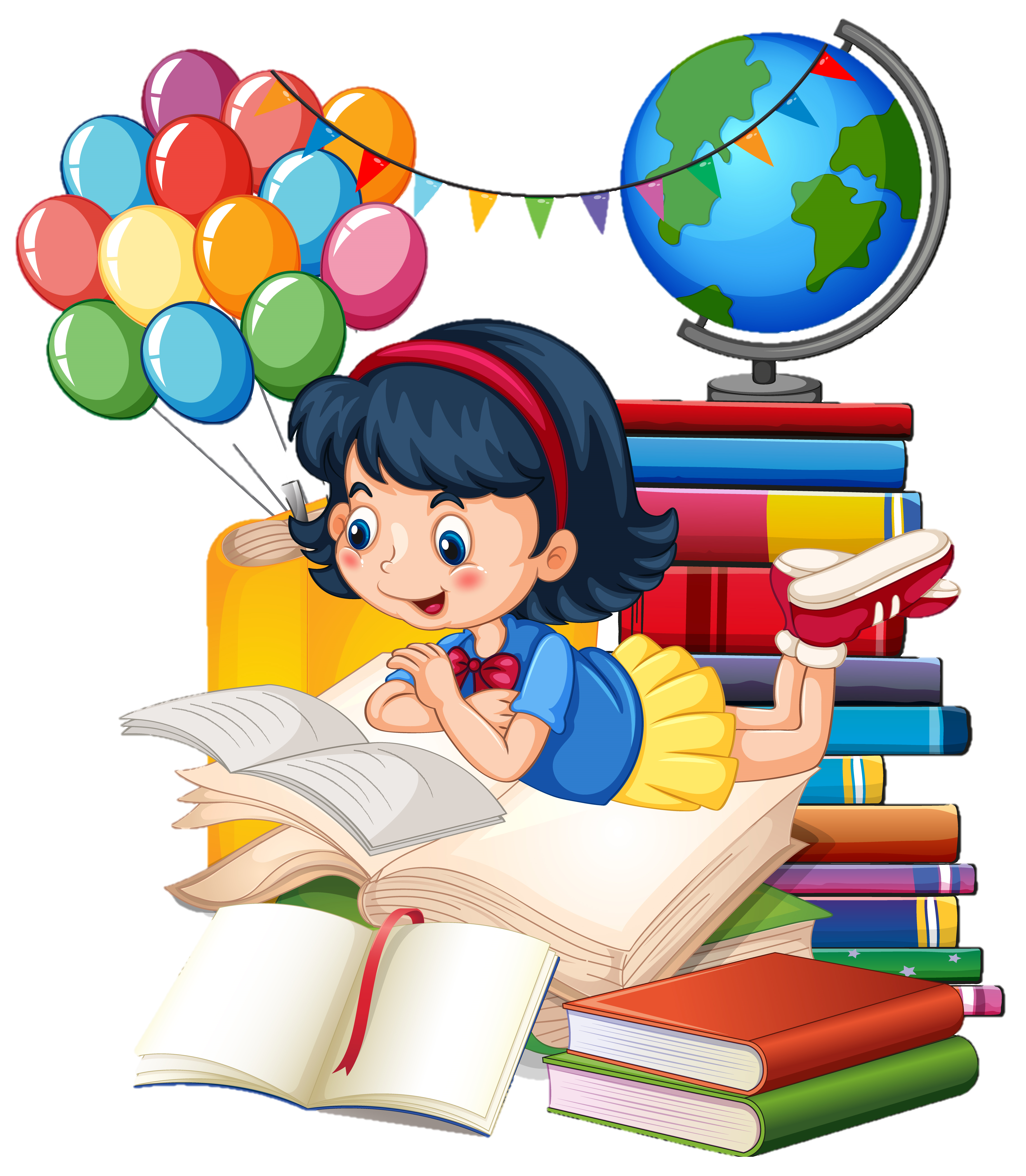 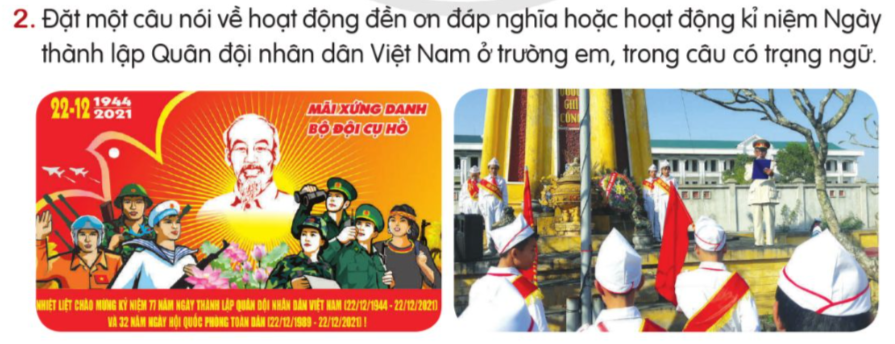 *  Chia sẻ bài làm của em cùng các bạn
* Cùng nhắc lại bài học.
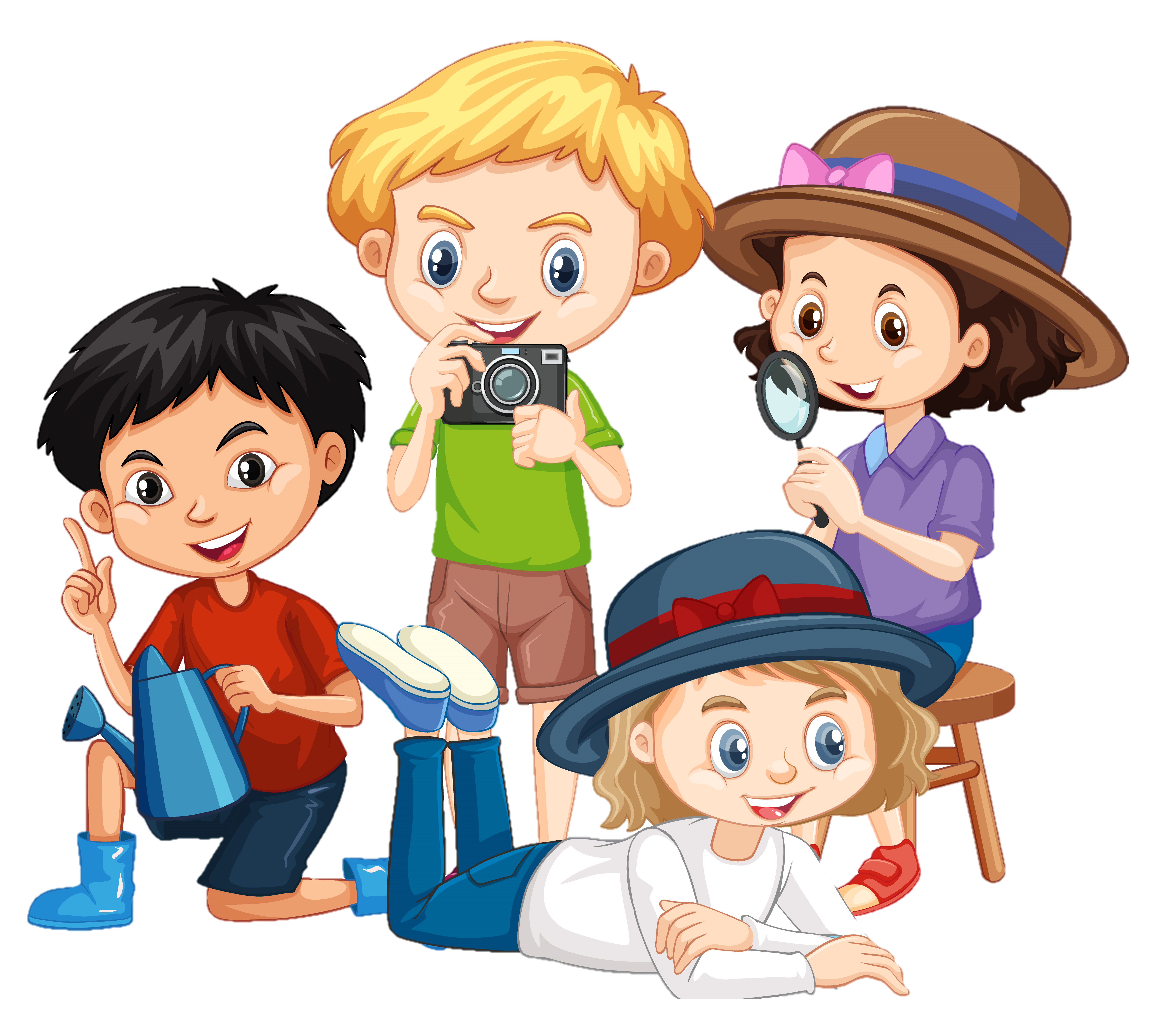 Chúc các em chăm ngoan học giỏi!
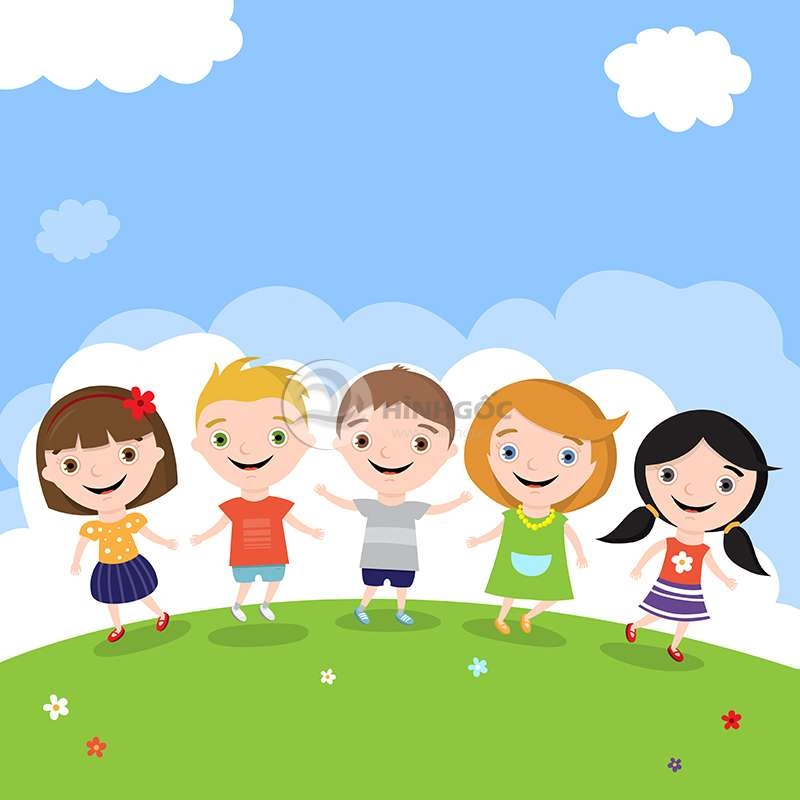